Hukum Perbankan
PERTEMUAN KE 2
30 JULI 2020
FERAWATY SYAHRANI, SE
RPKPS
Pengaturan Perbankan
Jenis-jenis Bank
Pendirian dan Likuidasi Bank
Kegiatan Usaha Bank
Aspek Hukum Perkreditan
Aspek Hukum Perbankan Syariah
Aspek Hukum Kebanksentralan (Bank Indonesia)
Otoritas Jasa Keuangan
Pengaturan Perbankan
Menurut Undang-undang Nomor 7 Tahun 1992 tentang Perbankan sebagaimana telah diubah dengan Undang-undang No. 10  Tahun 1998 tentang perbankan.

“Bank adalah badan usaha yang menghimpun dana dari masyarakat dalam bentuk simpanan dan menyalurkannya kepada masyarakat dalam bentuk kredit dan bentuk-bentuk lainnya dalam rangka meningkatkan taraf  hidup rakyat banyak. Sedangkan hukum yang mengatur masalah perbankan adalah hukum perbankan”.
Pengaturan perbankan
Fungsi pengaturan perbankan di Indonesia
Prinsip-prinsip Perbankan
1. Prinsip Kepercayaan ( fiduciary relation principle )
2. Prinsip Kehati-hatian ( prudential principle )
3. Prinsip Kerahasiaan ( secrecy principle)
4. Prinsip Mengenal Nasabah ( know how costumer principle )
Jenis-jenis Bank
Dilihat dari fungsinya:
	Menurut Undang-Undang Pokok Perbankan Nomor 14 Tahun 1967 jenis perbankan menurut fungsinya terdiri dari:
Bank umum
Bank tabungan
Bank pembangunan
Bank lain-lain
Namun setelah keluar UU Pokok perbankan Nomor  7 Tahun 1992 dan 
ditegaskan lagi dengan keluarnya Undang-Undang RI. Nomor 10 Tahun 1998 
maka jenis perbankan terdiri dari:1)    Bank Umum2)    Bank Perkreditan Rakyat (BPR)
Dilihat dari Segi Kepemilikannya:
Bank milik pemerintah
Bank milik swasta nasional
Bank milik koperasi
Bank milik asing
Bank milik campuran
Dilihat dari Segi Status

Bank devisa
	Bank devisa merupakan bank yang dapat melaksanakan transaksi ke luar negeri atau yang berhubungan dengan mata uang asing secara keseluruhan. 
Bank nondevisa
	Bank nondevisa merupakan bank yang belum mempunyai izin untuk melaksanakan transaksi sebagai bank devisa, sehingga tidak dapat melaksanakan transaksi seperti halnya bank devisa.
Dilihat dari Segi Cara Menentukan Harga:

Bank yang berdasarkan konvensional (Barat)
Menetapkan bunga sebagai harga
Untuk jasa-jasa bank lainnya pihak perbankan konvensional menggunakan berbagai biaya-biaya dalam nominal atau persentase tertentu (fee based).
 Bank yang berdasrkan Prinsip Syariah (Islam)
	   Keluarnya fatwa Majelis Ulama Indonesia (MUI) yang mengharamkan bunga   
         bank konvensional tahun 2003 lalu memperkuat kedudukan Bank Syariah. 
         Bank berdasarkan Prinsip Syariah adalah aturan perjanjian berdasarkan 
         hukum Islam antara bank dengan pihak
Pendirian dan Likuidasi Bank
Pendirian Bank
Untuk memperoleh izin usaha bank, persyaratan yang wajib dipenuhi menurut Undang-Undang Nomor 10 Tahun 1998 sekurang-kurangnya adalah:
susunan organisasi dan kepengurusnanya,
permodalan,
kepemilikan,
keahlian di bidang perbankan, dan
kelayakan rencana kerja.
Likuidasi Bank
Pengertian
Likuidasi Bank adalah tindakan penyelesaian seluruh hak dan kewajiban bank sebagai akibat pencabutan izin usaha dan pembubaran badan hukum usaha.
Back
Dasar Hukum
Undang-Undang N0.10 Tahun 1998 tentang Perubahan Atas Undang-Undang N0. 7 Tahun 1992 tentang Perbankan 
Peraturan Pemerintah No. 25 Tahun 1999 yg mengatur pencabutan ijin usaha, pembubaran dan likuidasi bank
Akibat Hukum
Menutup Seluruh Kantornya
Dilarang melakukan perbuatan hukum, kecuali atas penugasan BI. Misal :
Pembayaran Gaji Pegawai
Biaya kantor
Pembayaran kewajiban bank kepada nasabah dengan menggunakan dana lembaga penjamin simpanan.

Bank yang bersangkutan diwajibkan meyelenggarakan RUPS 60 hari sejak tanggal pencabutan izin usaha guna memutuskan pembubaran badan hukum dan pembentukan tim likuidasi.
Back
Pelaksanaan
Likuidasi bank dilakukan dengan cara :
Pencairan harta dan/atau penagihan piutang kepada debitur, diikuti dengan pembayaran kewajiban kepada kreditur.
Pengalihan seluruh harta dan kewajiban bank kepada pihak lain yang disetujui BI.

Pelaksanaan Likuidasi Bank wajib diselesaikan paling lama 5 tahun terhitung sejak dibentuknya tim likuidasi
Setelah tugasnya berakhir, Tim likuidasi wajib menyusun Neraca Akhir guna dilaporkan ke BI.
Back
Kegiatan Usaha Bank
Kegiatan usaha yang dapat dilakukan oleh Bank umum menurut UU No. 10 Tahun 1998 tentang Perbankan adalah sebagai berikut:
Menghimpun dana dari masyarakat
Memberikan kredit
Menerbitkan surat pengakuan hutang
Membeli, menjual atau menjamin atas risiko sendiri maupun untuk kepentingan dan atas pe­rintah nasabahnya.
Kegiatan Operasional Bank Umum
1. Menghimpun Dana (Funding) 2. Menyalurkan Dana (Lending)  3. Memberikan jasa- jasa Bank Lainnya (Services)
Aspek Hukum Perkreditan
Definisi KreditSecara Etimologi
Secara etimologi istilah kredit berasal dari bahasa Latin “credere”, yang berarti kepercayaan. Hal ini menunjukkan, bahwa yang menjadi dasar pemberian kredit oleh bank kepada nasabah debitur adalah kepercayaan.
Definisi Kredit menurut UU
Pasal 1 angka 11 Undang-undang No. 10 Tahun 1998 merumuskan, bahwa kredit adalah penyediaan uang atau tagihan yang dapat dipersamakan dengan itu, berdasarkan persetujuan atau kesepakatan pinjam-meminjam antara bank dengan pihak lain yang mewajibkan pihak peminjam untuk melunasi utangnya setelah jangka waktu tertentu dengan pemberian bunga.

Pengertian kredit tersebut menunjukkan, bahwa prestasi yang wajib dilakukan oleh debitor atas kredit yang diberikan kepadanya adalah tidak semata-mata melunasi hutangnya, tetapi juga disertai dengan bunga sesuai dengan perjanjian yang telah disepakati sebelumnya (Hermansyah, 2005: 55).
Perjanjian Kredit
Perjanjian kredit ditinjau dari KUHPerdata dapat dikategorikan
sebagai perjanjian pinjam meminjam (Pasal 1754 sampai 1769
KUHPerdata). Namun, ada pula yang berpendapat bahwa perjanjian
kredit merupakan perjanjian tidak bernama karena tidak ada
kesamaan dengan jenis perjanjian dalam KUHPerdata. Alasan atas
pendapat kedua ini adalah sebagai berikut :
Perjanjian kredit bersifat konsensuil, yaitu perjanjian terjadi sejak adanya kesepakatan, sedangkan perjanjian pinjam meminjam terjadi sejak penyerahan.

Dalam perjanjian kredit penggunaan harus sesuai dengan tujuan yang disepakati, sedangkan dalam perjanjian pinjam meminjam yang obyeknya uang bebas dipergunakan uangnya.

Perjanjian kredit bisa dilakukan dengan penyerahan langsung, cek, maupun pemindahbukuan, sedangkan pinjam meminjam adalah penyerahan langsung.

Dalam perjanjian kredit terdapat pengawasan kredit dimana hal ini tidak terdapat dalam perjanjian pinjam meminjam.
Analisis dalam Pemberian Kredit
Sebelum menyetujui pemberian kredit, harus menilai debitur
dengan analisa sebagai berikut:
Character;
Capacity;
Capital;
Collateral;
Condition.
Aspek Hukum Perbankan Syariah
Definisi Perbankan Syariah
Dalam UU No 7 Tahun 1992 itu keberadaan perbankan syariah dipahami sebagai bank bagi hasil serta perbankan syariah harus tunduk kepada peraturan perbankan umum yang biasa kita sebut bank konvensional. Namun, setelah adanya revisi terhadap paraturan perundang-undangan perbankan yaitu munculnya UU No. 10 tahun 1998 tentang Perubahan terhadap UU No. 7 tahun 1992 tentang Perbankan, disebutkan bahwa Bank Syariah adalah Bank Umum yang melaksanakan kegiatan usaha berdasarkan prinsip syariah yang dalam kegiatannya memberikan jasa dalam lalu lintas pembayaran.
Bank Syariah 
terdiri atas 3 prinsip yaitu:
Prinsip Keadilan
Prinsip Kesederajatan
Prinsip Ketentraman
Aspek Hukum Perbankan Syariah
Perbandingan antara bank syariah dan bank konvensional adalah sebagai berikut:[4]
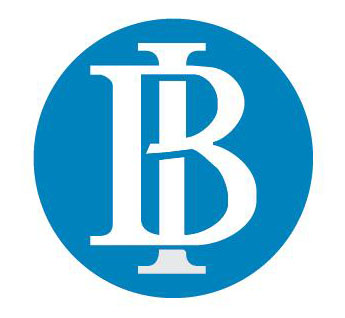 Aspek Hukum Kebanksentralan (Bank Indonesia)
Bank sentral adalah suatu institusi yang bertanggung jawab untuk menjaga stabilitas harga atau nilai suatu mata uang yang berlaku di negara tersebut, yang dalam hal ini dikenal dengan istilah inflasi atau naiknya harga-harga yang dalam arti lain turunnya suatu nilai uang. Bank Sentral menjaga agar tingkat inflasi terkendali dan selalu berada pada nilai yang serendah mungkin atau pada posisi yang optimal bagi perekonomian (low/zero inflation).
Status dan Kedudukan Bank Indonesia
Lembaga Negara yang Independen
Sebagai Badan Hukum
Wewenang
Bank sentral mempunyai beberapa kewenangan antara lain : 
Mengedarkan uang sekaligus mengatur jumlah uang beredar, 
Mengatur dan mengawasi kegiatan perbankan, 
Mengembangkan sistem pembayaran, dan 
Mengembangkan sistem perkreditan.
Fungsi Bank Sentral
Melaksanakan kebijakan moneter
Menentukan tingkat suku bunga
Mengendalikan jumlah uang beredar seluruh bangsa
Bankir Pemerintah dan bank bankir ‘(“lender of last resort”)
Mengelola valuta asing dan cadangan emas 
Mengatur dan mengawasi industri perbankan
Menetapkan suku bunga resmi – digunakan untuk mengelola baik inflasi dan negara nilai tukar – dan memastikan bahwa tingkat ini berlaku melalui berbagai mekanisme kebijakan
Tugas Bank Indonesia
menetapkan dan melaksanakan kebijaksanaan moneter 
mengatur dan menjaga kelancaran sistem pembayaran 
mengatur dan mengawasi Bank.
Otoritas Jasa Keuangan
OJK adalah sebuah lembaga pengawasan jasa keuangan seperti industri perbankan, pasar modal, reksadana, perusahaan pembiayaan, dana pensiun dan asuransi.
Menurut UU No 21 tahun 2011 Bab I pasal 1 ayat 1 yang dimaksud dengan OJK "adalah lembaga yang independen dan bebas dari campur tangan pihak lain, yang mempunyai fungsi, tugas, dan wewenang pengaturan, pengawasan, pemeriksaan, dan penyidikan sebagaimana dimaksud dalam Undang-Undang ini."
Tujuan Otoritas Jasa Keuangan
OJK dibentuk dengan tujuan agar keseluruhan kegiatan di dalam
sektor jasa keuangan:

terselenggara secara teratur, adil, transparan, dan akuntabel;
mampu mewujudkan sistem keuangan yang tumbuh secara berkelanjutan dan stabil; dan
mampu melindungi kepentingan konsumen dan masyarakat.
Menurut pasal 6 dari UU No 21 tahun 2011 tugas utama dari OJK adalah berupa melakukan pengaturan dan juga pengawasan terhadap kegiatan berikut :

Kegiatan jasa keuangan di sektor Perbankan
Kegiatan jasa keuangan di sektor Pasar Modal
Kegiatan jasa keuangan di sektor Perasuransian, Dana Pensiun, Lembaga Pembiayaan, dan Lembaga Jasa Keuangan Lainnya.
Pimpinan tertinggi OJK adalah Dewan Komisioner yang bersifat kolektif dan kolegial. Dewan Komisioner beranggotakan 9 (sembilan) orang anggota yang ditetapkan dengan Keputusan Presiden.
TUGAS1. Jelaskan apa yang di maksud ?     A. Character    B. Capacity    C. Capital    D. Collateral    E. Condition2. Prinsip Bank syariah ada 3, jelaskan maksudnya?3. Terangkan bagaimana prosedur mendirikan bank ?4. Jika anda mendirikan bank akan memilih bentuk badan usaha apa? Jelaskan !5. Mengapa kegiatan rentenir dilarang pemerintah?Kirim tugas melalui google form yanga akan di share WA group .
TERIMA KASIH
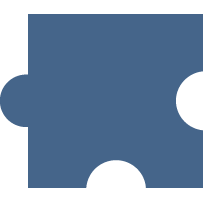 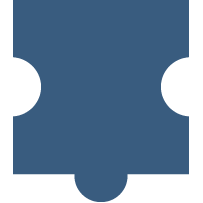 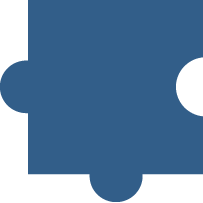 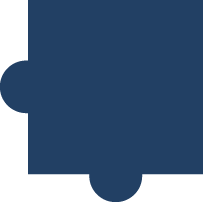 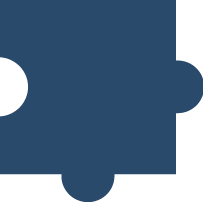